Batteri
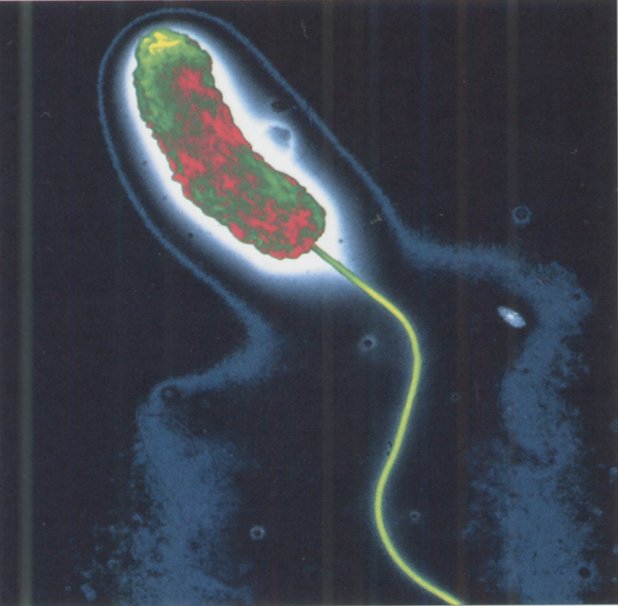 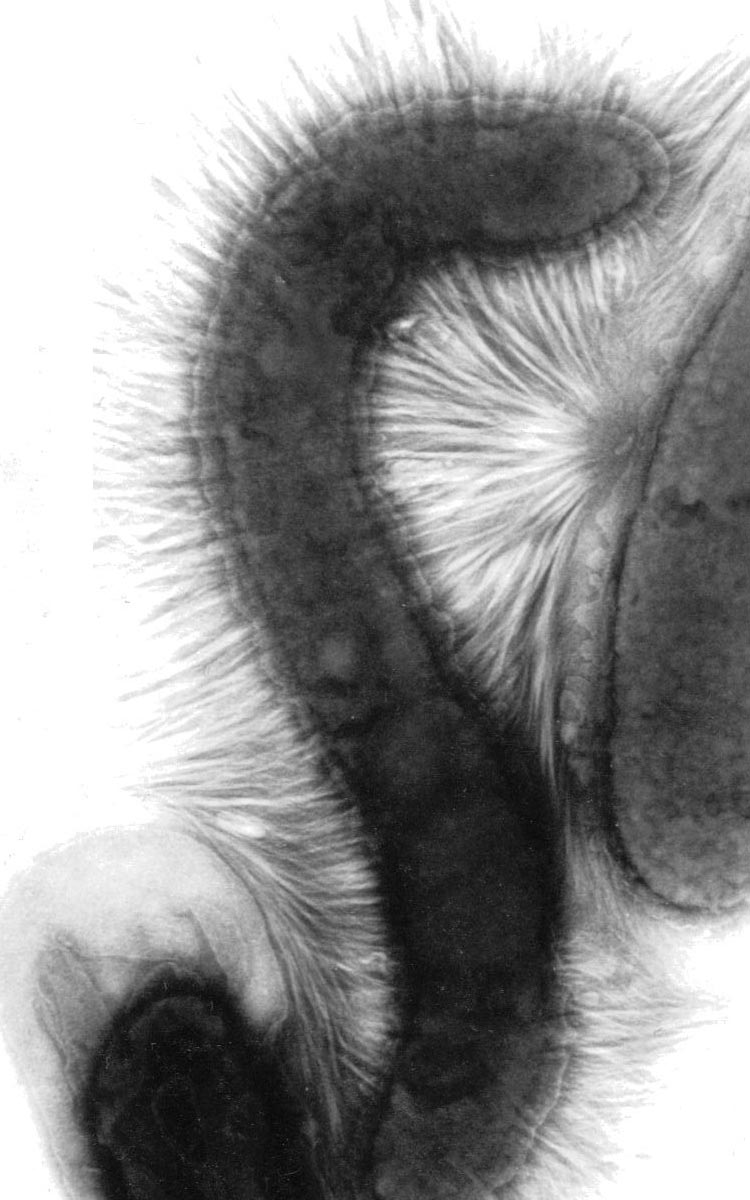 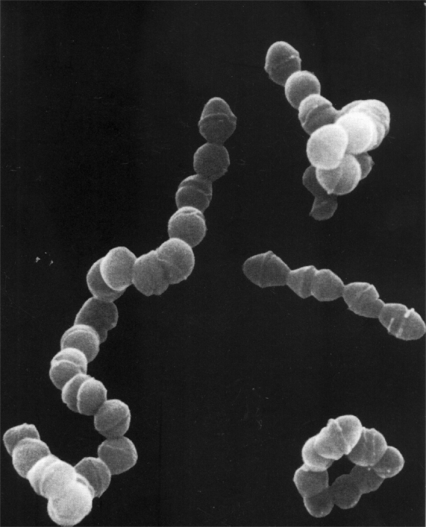 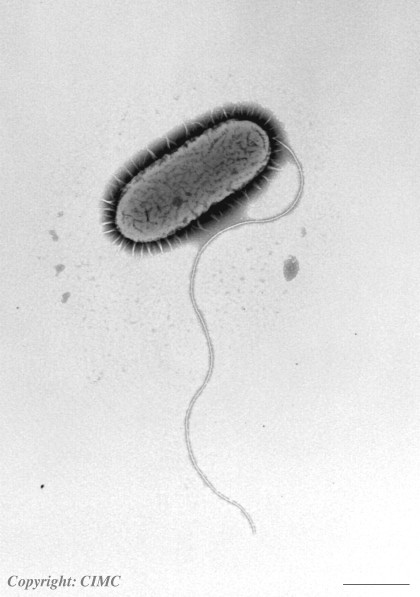 COCCHI          BASTONCELLI          VIBRIONI         SPIRILLI
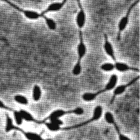 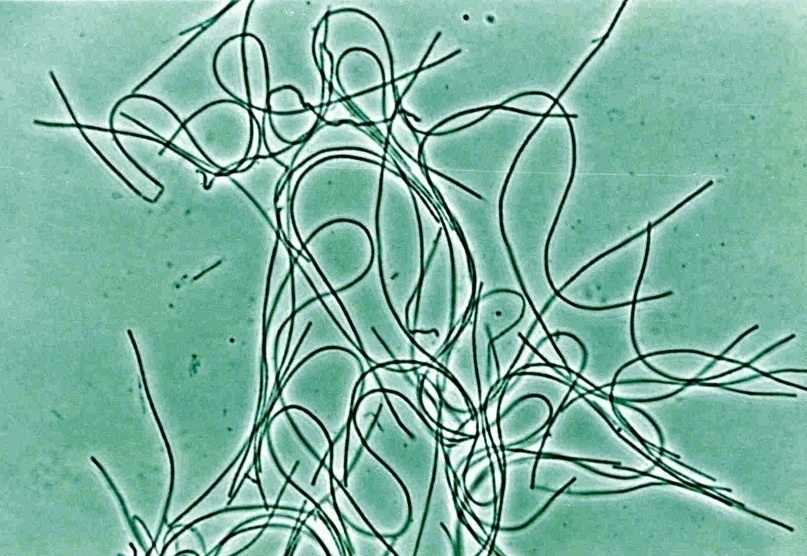 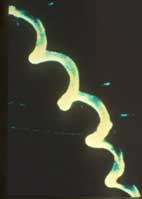 1
SPIROCHETE 	    FORME FILAMENTOSE   FORME PEDUNCOLATE
DIMENSIONI CELLULARI
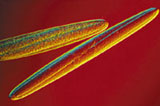 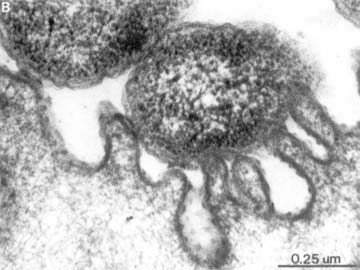 250 mm
Haemophilus influenzae
Epulopiscium fishelsoni
2
Differenti forme batteriche I
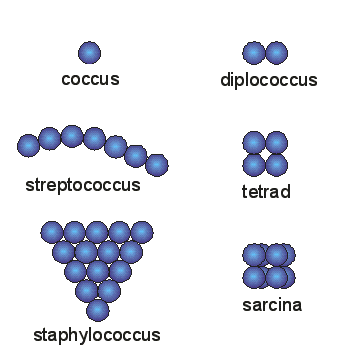 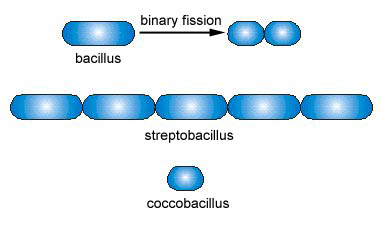 Diametro da 0.5 a 1μm
   Lunghezza da 1 a 4 μm
Diametro da 0.5 a 1μm
3
Streptococcus pyogenes
4
Streptococcus pneumoniae
5
Sarcina  e tetradi
6
Bacilli e streptobacilli
7
Differenti forme batteriche II
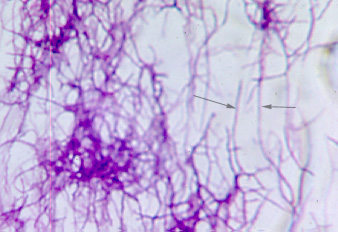 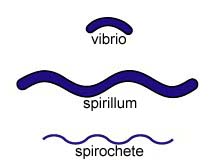 Forme filamentose
Da 1 μm a 100 μm
8
Vibrio cholerae
9
Spirochete
10
Spirilli
11
Struttura cellula batterica
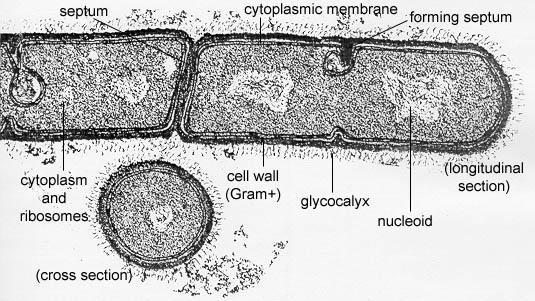 12
Membrana citoplasmatica
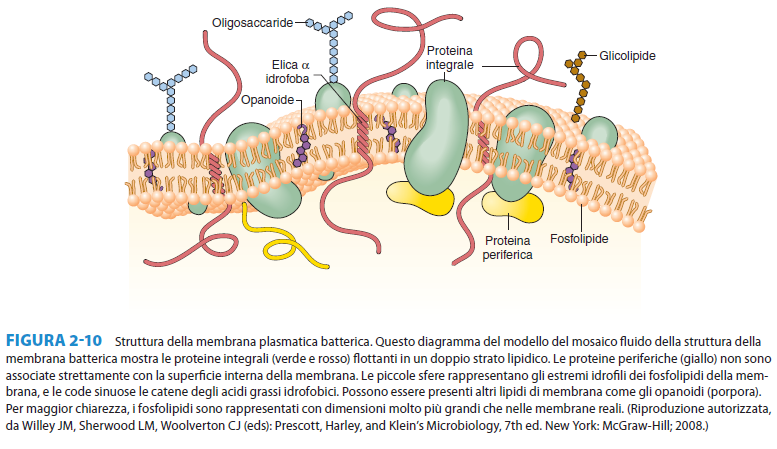 13
Principali funzioni della membrana citoplasmatica
14
Altre funzioni della membrana citoplasmatica
Sintesi di peptidoglicano
Sintesi dei fosfolipidi
Divisione amitotica del nucloide
Base dei flagelli
Eliminazione delle scorie
Formazione di endospore
15
Tre classi di trasporto associate alla membrana
16
Diffusione semplice
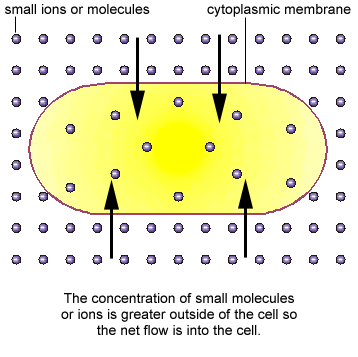 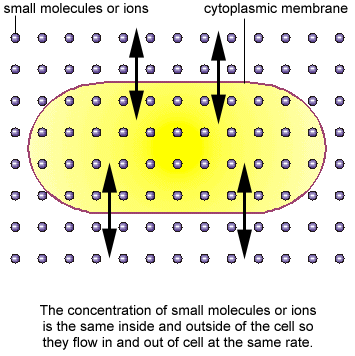 La diffusione semplice è il passaggio di gas o piccole molecole polari attraverso la membrana da una zona a più alta concentrazione ad una zona a più bassa concentrazione. Il passaggio include molecole N2, O2, CO2, piccole molecole polari come etanolo, acqua ed urea.
17
Diffusione semplice
18
Osmosi
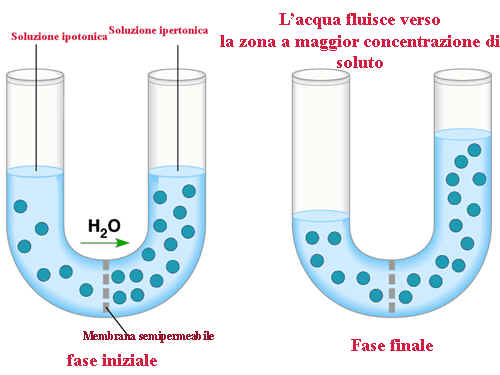 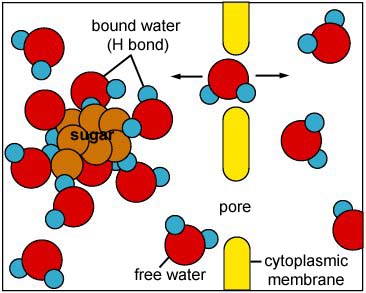 L’osmosi è quel  fenomeno per cui si assiste al movimento di acqua da una soluzione meno concentrata a una soluzione più concentrata, attraverso una membrana semipermeabile. Per semipermeabile si intende una membrana che permette il passaggio del solvente (per esempio l’acqua) ma non di determinati soluti (per esempio zuccheri e proteine).
L’osmosi è supportata dall’energia potenziale di un gradiente di concentrazione e non richiede dispendio di energia metabolica.
19
Osmosi nei diversi ambienti
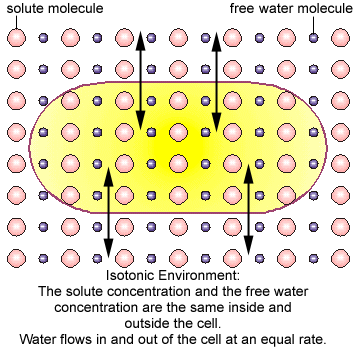 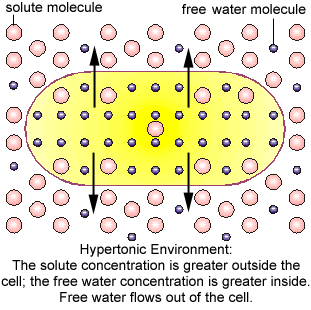 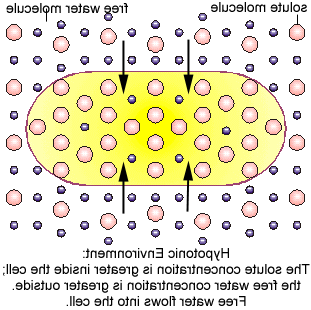 Isotonico                     Ipertonico                      Ipotonico
20
Osmosi in ambiente isotonico
21
Osmosi in ambiente ipertonico
22
Osmosi in ambiente ipotonico
23
Un esempio
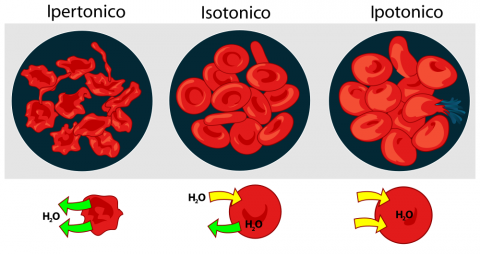 24
Passaggio di sostanze attraverso la membrana per mezzo di proteine trasportatrici (carrier proteins)
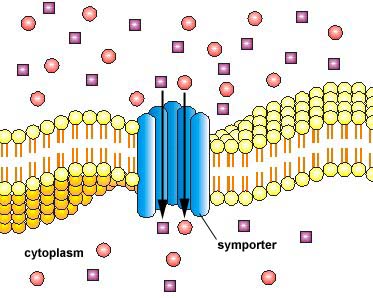 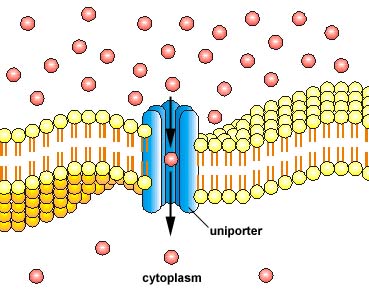 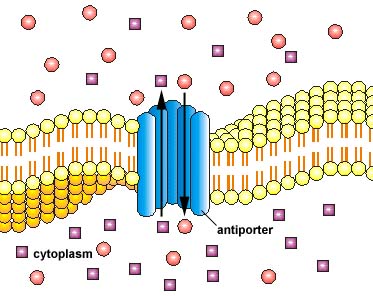 Uniporter                      Antiporter                    Simporter
 Nessuna energia                +  energia                      + energia
25
Sistema di trasporto antiporter
Antiporters sono proteine che trasportano sostanze attraverso la membrana in una direzione mentre simultaneamente trasportano una seconda sostanza attraverso la membrana in direzione opposta. Ioni  sodio e protoni sono co-trasportati attraverso le membrane batteriche.
26
Sistema di trasporto simporter
Simporters sono proteine di trasporto che simultaneamente trasportano due sostanze nella stessa direzione. Solfati, fosfati  e protoni sono co-trasportati attraverso le membrane batteriche
27
Forza protonica
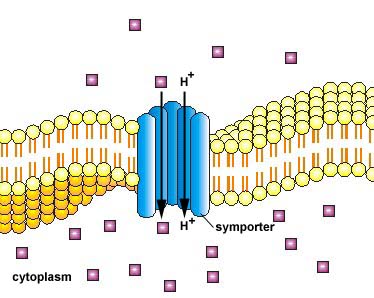 Il movimento dei protoni attraverso la membrana produce energia.
28
Sistema di trasporto ABC (ATP-binding cassette)
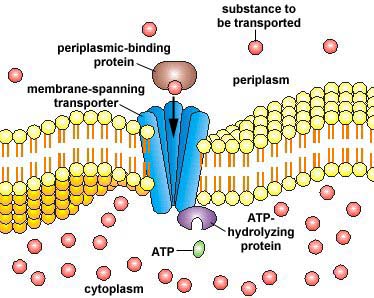 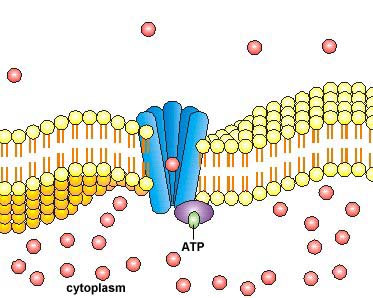 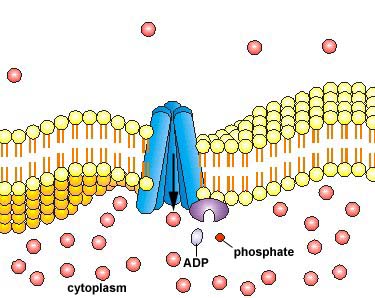 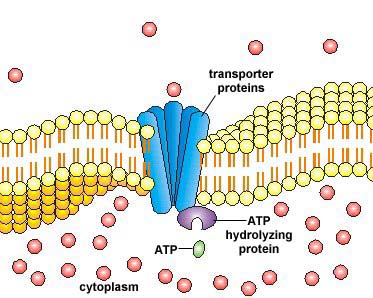 29
Trasporto attraverso la membrana con un sistema ABC
Questo tipo di trasporto si trova in vari batteri Gram-coinvolge proteine localizzate nello spazio periplasmico che si legano a substrati specifici. Questo tipo di trasporto include alcuni zuccheri e aminoacidi.
30
Gruppi di traslocazione
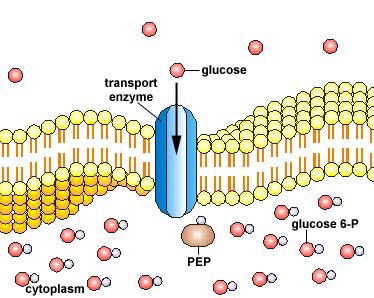 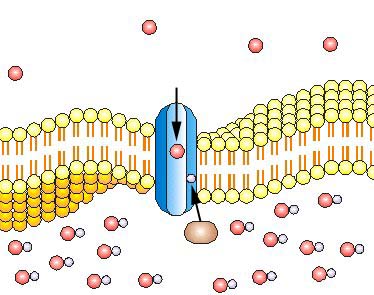 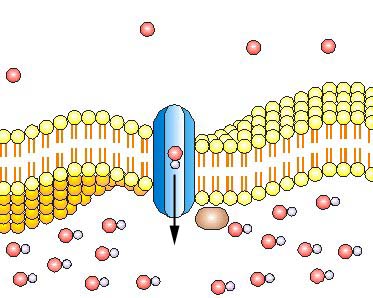 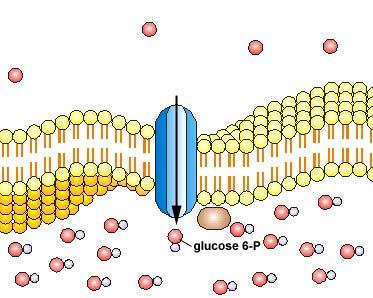 31
Trasporto di sostanze attraverso la membrana con un gruppo di traslocazione
In questo caso la sostanza è chimicamente alterata durante il trasporto attraverso la membrana. Un gruppo fosfato ad alta energia dal fosfoenolpiruvato è trasferito da vari enzimi al glucosio. Altri zuccheri trasportati  sono il mannosio ed il fruttosio
32
Proteine di trasporto della membrana
I trasportatori semplici e i sistemi di trasporto tipo ABC trasportano le sostanze senza modificarle chimicamente mentre nella traslocazione di gruppo si ha la modificazione chimica (fosforilazione) della sostanza trasportata.
33
Parete cellulare- peptidoglicano
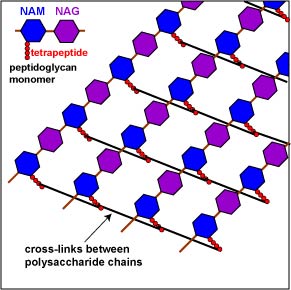 34
Precursore peptidoglicano
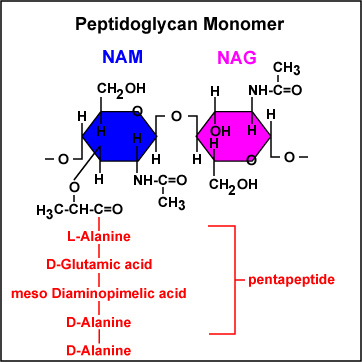 Batteri Gram+
Batteri Gram -
35
Peptidoglicano batteri Gram+
36
Peptidoglicano in batteri Gram-
37
Legame tra le unità peptidiche e glicaniche nella formazione del peptidoglicano
Nei batteri Gram-negativi non c’è ponte peptidico e il legame è diretto come invece è presente nei batteri Gram+. Struttura del peptidoglicano, varie catene legate tra loro.
38
Peptidoglycan synthesis
Cell Membrane
Cytoplasm
Cell wall
undecaprenol
sugar
amino
acid
39
Sintesi peptidoglicano
40
Sintesi peptidoglicano 2
41
Sintesi peptidoglicano 3
42
Sintesi peptidoglicano
43
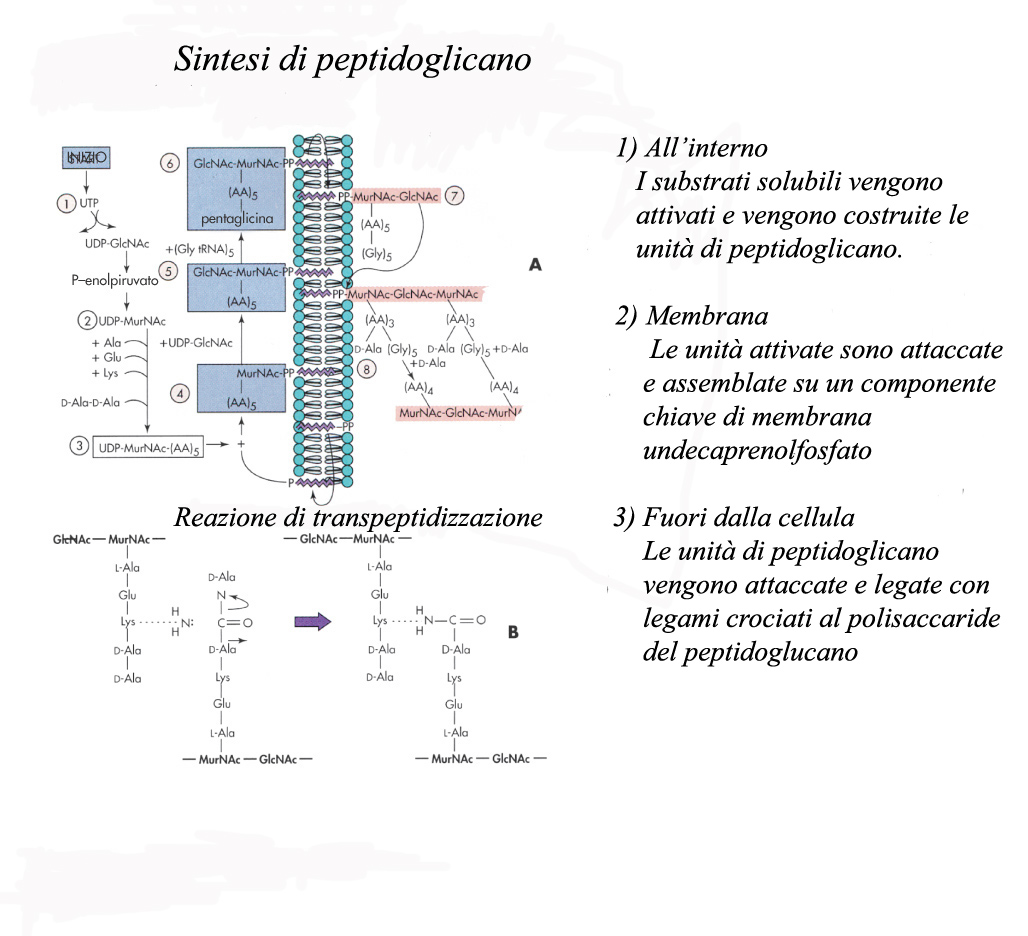 44
Colorazione di Gram
45
Batteri Gram positivi
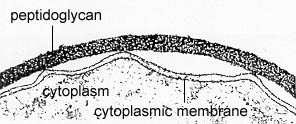 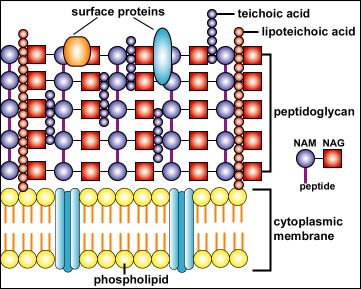 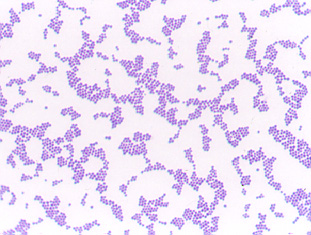 46
Parete Gram+
Peptidoglicano 
Acidi teicoici: (polimeri di poliolfosfati) legati covalentemente al peptidoglicano
Acidi lipoteicoici: ancorati alla membrana citoplasmatica (fattori di virulenza favoriscono l’adesione)
Proteine (proteina M streptococchi, proteina A stafilococchi)
47
Acido teicoico
L’acido teicoico è un polimero che deriva dalla polimerizzazione dell’unità di ripetizione del ribitolo
48
Glicoproteina M
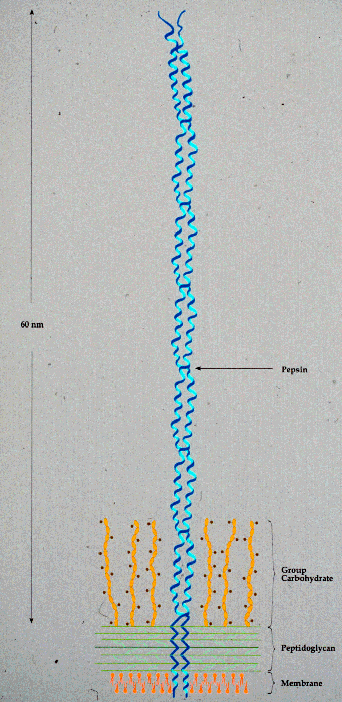 49
Sintesi peptidoglicano batteri Gram+
50
Effetto dei frammenti del peptidoglicano e degli acidi teicoici durante l’infezione dei batteri Gram +
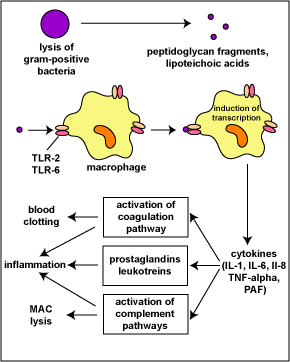 51
Meccanismo d’azione peptidoglicano
52
Eccessiva produzione di citochine durante l’infezione sistemica da Gram +
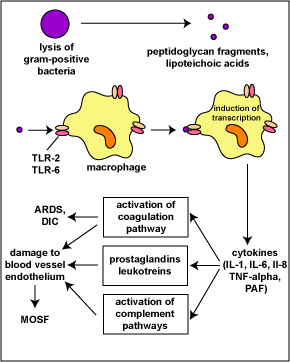 53
Batteri Gram negativi
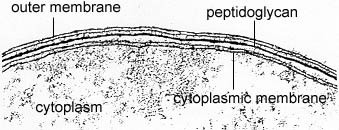 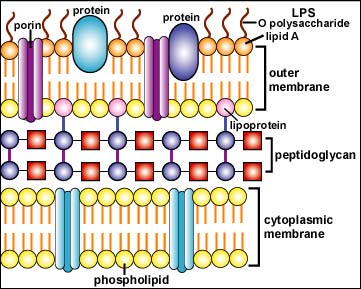 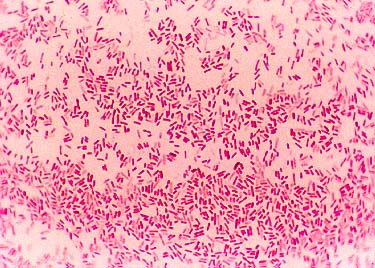 54
Parete Gram-
Strato sottile di peptidoglicano 5-10%
Membrana esterna
Spazio periplasmico (enzimi idrolitici: proteasi, lipasi.fattori litici di virulenza: collagenasi, beta-lattamasi. Sistema di trasporto degli zuccheri)
55
Sintesi peptidoglicano batteri Gram-
56
Parete cellulare Gram-negativi
57
Membrana esterna (gram-)
Barriera impermeabile a grosse molecole (lisozima, molecole idrofobiche)
Protezione dalle condizioni ambientali avverse (sistema digestivo dell’ospite)
Strato interno: fosfolipidi
Strato esterno: molecola anfipatica (terminazioni idrofobiche ed idrofiliche) lipopolisaccaride (LPS)
Proteine che attraversano il doppio strato lipidico: porine (passaggio di metaboliti e piccoli antibiotici idrofili)
58
Membrana esterna (GRAM-)
Recettori molecolari
Legata al peptidoglicano covalentemente: lipoproteina di brown
Tenuta insieme da: legami tra Mg++, Ca++ e fosfati ed interazioni idrofobiche
59
LPS
60
Struttura del lipopolisaccaride
I componenti chimici del lipide A del polisaccaride variano a seconda della specie , ma la sequenza dei componenti più importanti (lipide A-ketodeossiottonato- core-O-specifico) è generalmente uniforme. Il polisaccaride O specifico varia da una specie all’altra. Il lipide A è quella porzione del LPS che può essere tossica per gli animali e costituisce il complesso endotossinico.
61
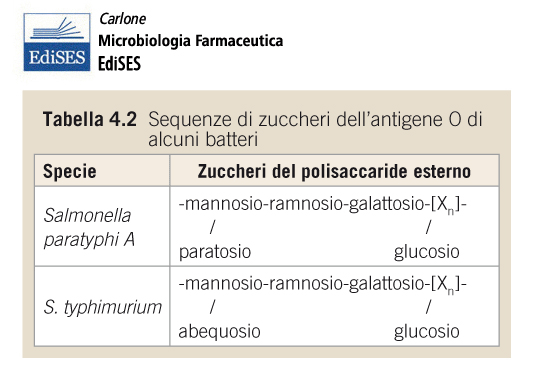 62
Effetto tossico LPS
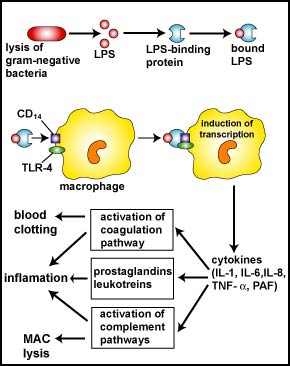 63
Meccanismo d’azione LPS
65
Eccessiva produzione di citochine nell’infezioni sistemiche da batteri Gram-
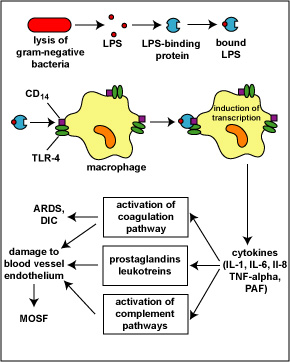 66
Shock tossico
67
Caratteristiche dei rivestimenti dei batteri Gram-positivi e Gram-negativi
68
Batteri acido resistenti
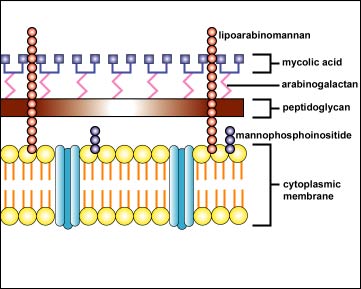 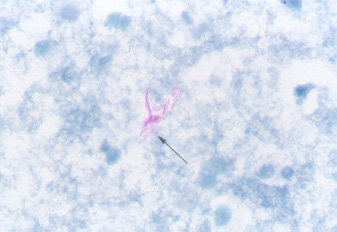 69
Batteri acido resistenti
Micobatteri, Nocardia e Corinebateri)
Il peptidoglicano ricco di 
  Acidi micolici -polisaccaridi 

 Membrana esterna  
  complesso di  lipidi  e cere
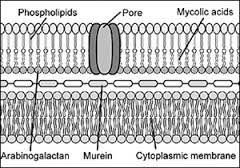 70
Batteri acido resistenti
71
Strutture esterne
Capsula : strato ben organizzato aderente alla parete batterica di natura polisaccaridica o proteica
Strato mucoso: strato poco aderente e poco uniforme, facilmente rimovibile di natura polisaccaridica
Glicocalice: rete di polisaccaridi può circondare la capsula e lo strato mucoso, favorisce l’attecchimento del batterio
72
Capsula
Protegge la cellula dalla fagocitosi (fattore di virulenza).
Barriera per molecole idrofobiche tossiche (detergenti)
Favorisce l’adesione ad altri batteri alle superfici dei tessuti dell’ospite
Spesso non è presente nelle colture in vitro
73
Capsula in Klebsiella pneumoniae
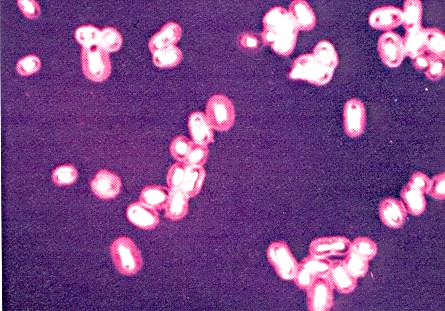 74
Capsula
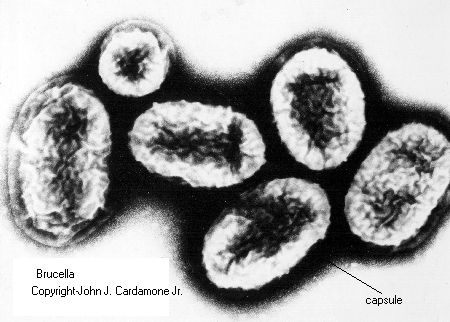 75
Fagocitosi
76
Fagocitosi per mezzo dell’opsonizzazione
77
Blocco della fagocitosi
78
Biofilm
79
Biofilm